Studies of hadronic B decays to open charm  mesons at LHCb
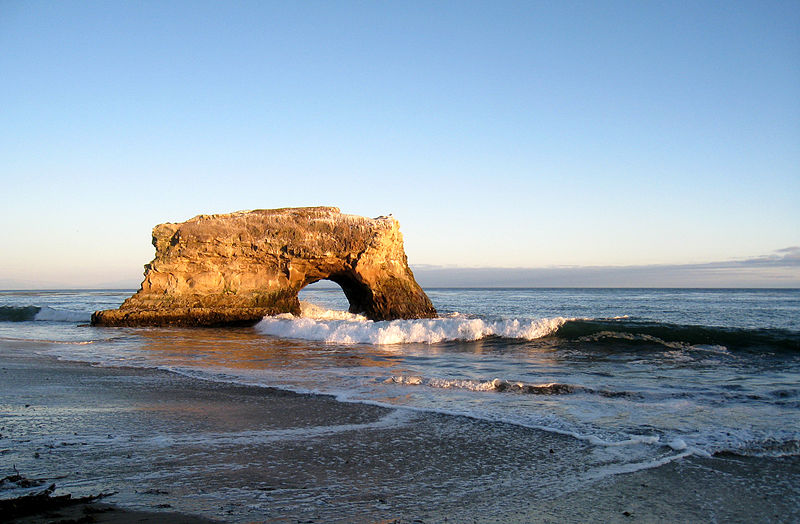 Steven Blusk, Syracuse University(on behalf of the LHCb collaboration)
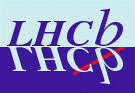 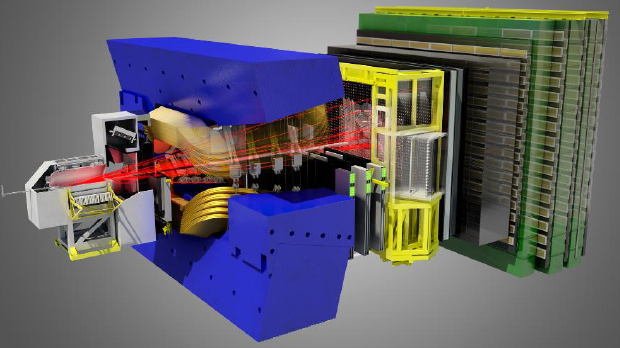 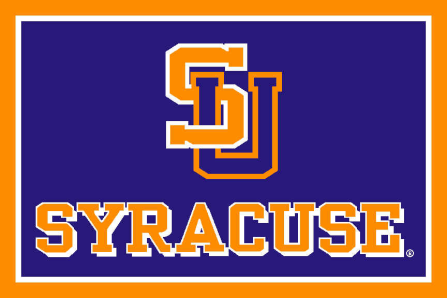 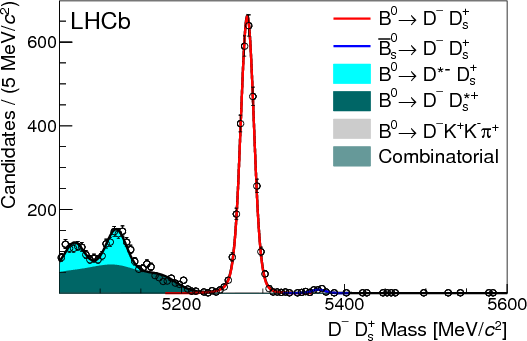 DPF 2013, UC Santa Cruz, Aug. 13-18, 2013.
Introduction
A number of “firsts” emerging in the study of hadronic B decays to open charm.
Going beyond the “Dh±” modes, we’re exploring 5, 6, and 7 particle final states.
Provide additional probes of CKM parameters
Ultimate precision on g/f3 must take advantage of many b-hadron decays
Study of strong interaction dynamics.
Made possible due to:
large sbb @LHC, and
excellent capabilities of LHCb to trigger on and fully reconstruct high multiplicity final states.

Here, we discuss some of the recent results from LHCb on BDX..

All results based on 1 fb-1, unless otherwise noted.
2
First observation of Bs D0f
Motivation: g determination using TI (ala B- D0K-) or  TD (as in  BsDsK) analyses.
Both are theoretically clean.
Start with D0Kp. More final  states needed for TI  g determination.

First goal is to observe thedecay and measure rates.
Normalize to BsD0K*0

Also improve measurement of  B(BsD0K*0), normalized relative to B(B0D0K*0).

All results are preliminary, see LHCb-PAPER-2013-035
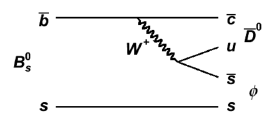 f
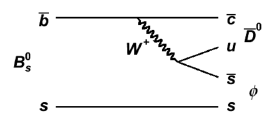 f
D0
c
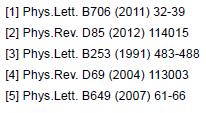 3
Signals in data
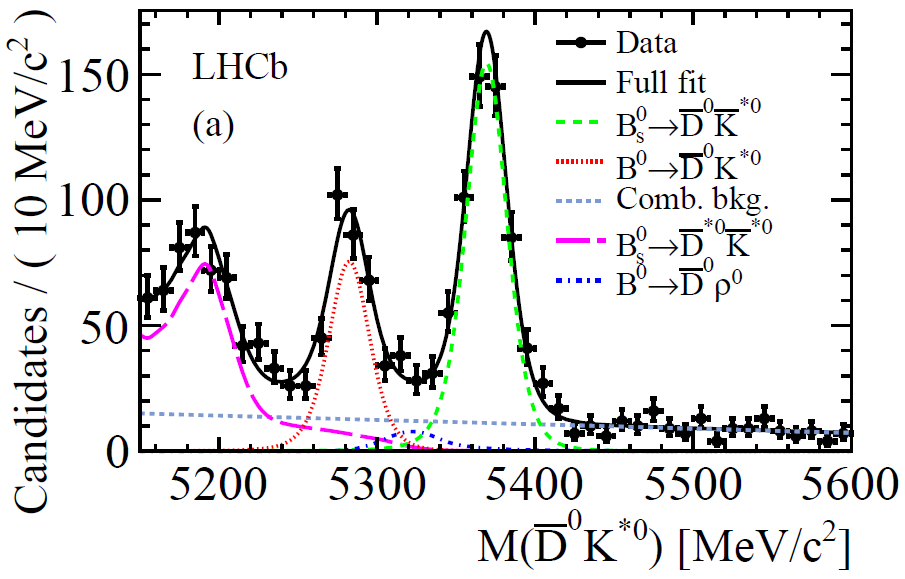 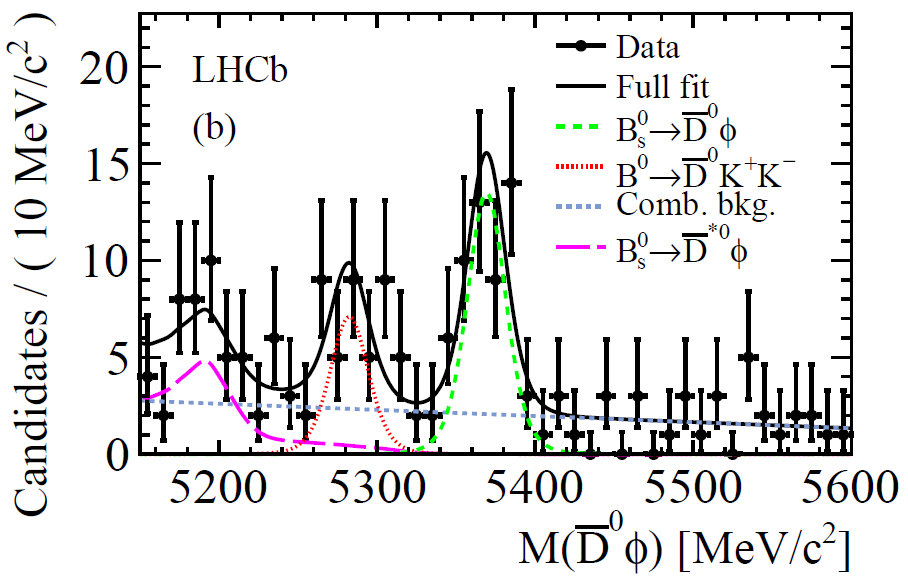 preliminary
preliminary
7.1s significance
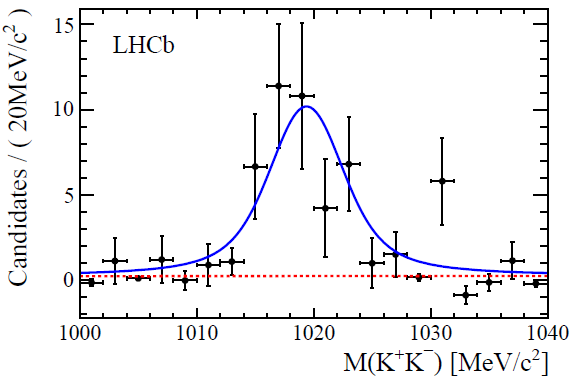 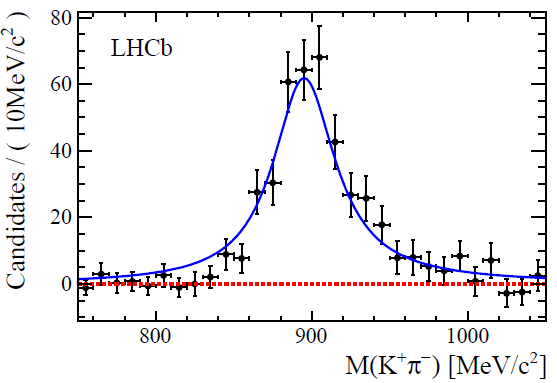 4
Results on branching fractions
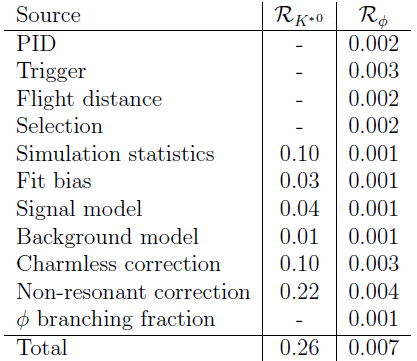 (Consistent with & more precise than previous LHCb measurement)
Also BsD0f observed & measured for the 1st time:
Leading to the absolute branching fraction:
5
Other interesting modes for g
Time-independent
B- DKpp,  ADS, GLW
(LHCb-CONF-2012-021)
Time-dependent
Bs DsKpp,  DsKKp
(PRD86, 112005, 2013)
B+: D0Kp
B-: D0Kp
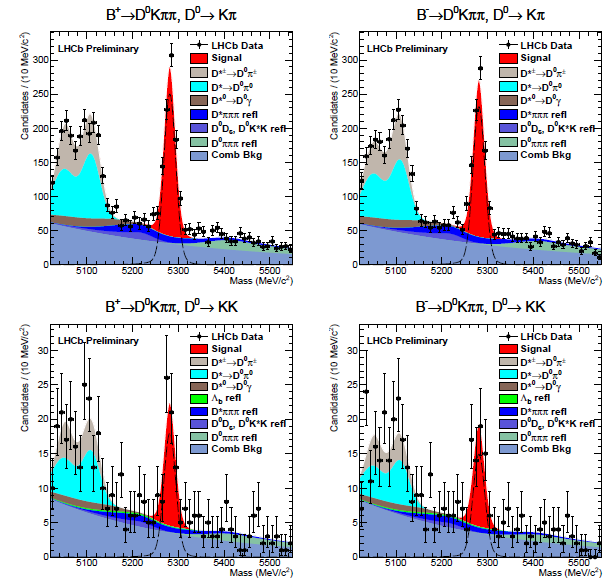 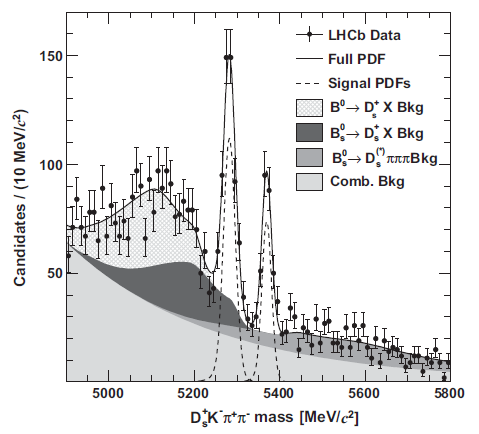 B+: D0KK
B-: D0KK
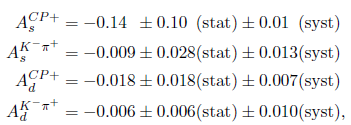 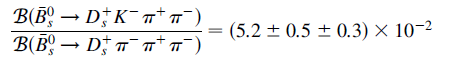 6
Searches for decays proceeding via W-exchange & penguin annihilation
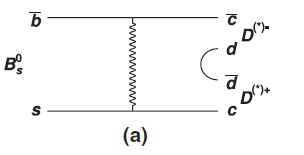 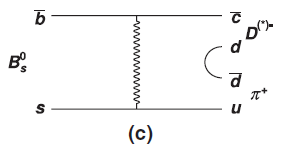 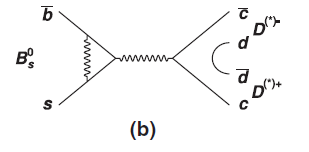 Weak exchange
Penguin annihilation
Weak exchange
O(l2)
O(l2)
O(l3)
Limited information available on the role of these decays in hadronic B decays.
B0 Ds(*)K(*) and Bsp+p- are the only other observed decays that proceed through these suppressed diagrams.

Double-charm final states also of interest for CKM angle determinations,such as g (combine several BDD’), 2b (B0D+D-), and 2bs (BsDsDs)
7
Search for BsD(*)-p+
LHCb, PRD87 071101 (2013)
Bin in the angle between D* and p in lab frame.
Exploits better mass resolution with larger opening angle.
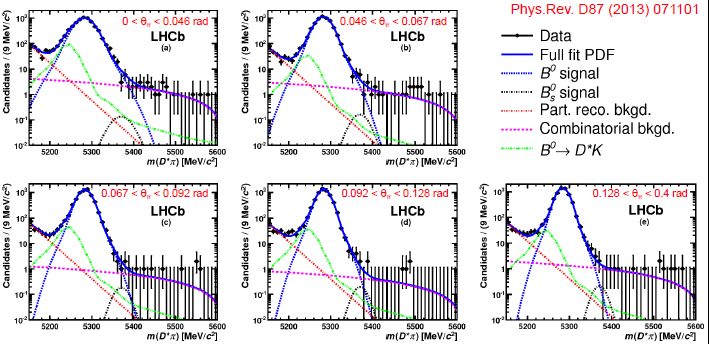 No signal observed, limits set:
B(BsD*p) ~ 1x10-6 expected, from  l2 x  B(B0DsK).
8
Double charm final states
9
Observation of B(s)D+D-, D0D0
PRD87 092007 (2013)
LHCb, PRD87 092007 (2013)
Relative BFs
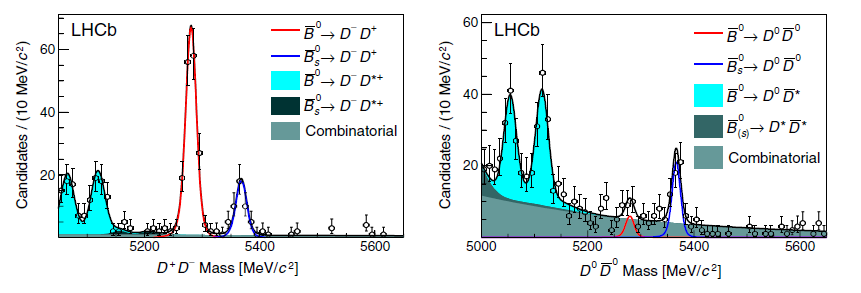 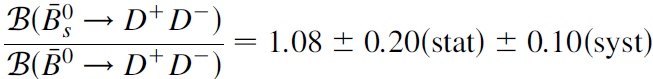 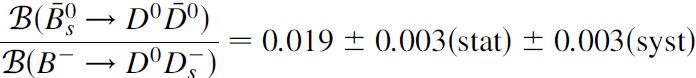 Absolute BFs
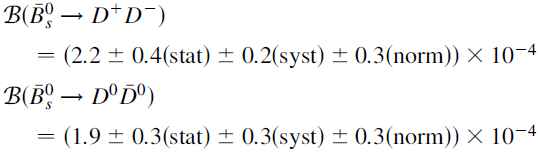 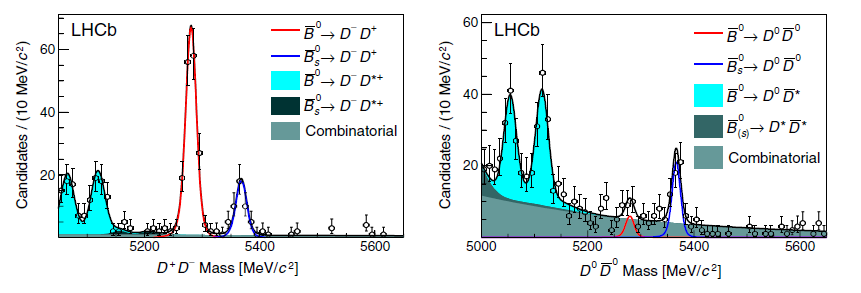 BsD+D-, D0D0 consistent,  would expect so.
~10X larger than B0DsK
Consistent with both PQCD predictions,and those based on rescattering, but largetheory errors.
Look forward to more on these final states!
10
Other BDD’ signals / observations
PRD87 092007 (2013)
Note log scale, S/B ~ 800:1 at B0 peak
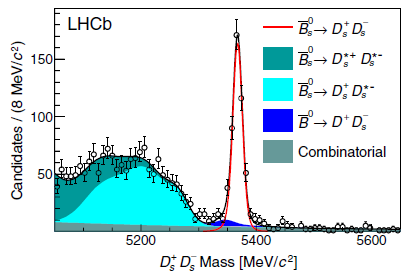 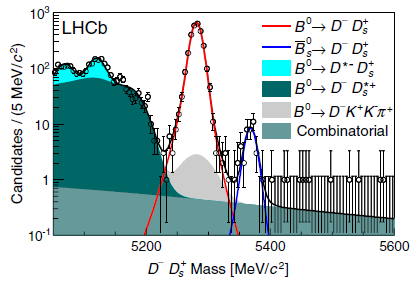 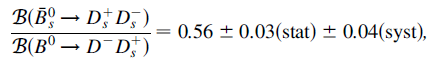 First observation of Cabibbo-suppressed Bs D-Ds+
Why is this ratio only ~0.5 ?
If TREE only, expect ratio ≈ 1?
Is this telling us something about PAand E contributions (which contributeto BsDsDs, but not B0DsD)
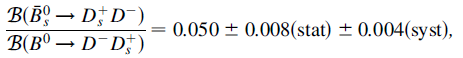 ≈ tan2qC! as expected, tree dominant.
Large and clean signals !
11
Moving up: BcJ/yDs(*)
PRD87, 112012 (2013)
3 fb-1
Very little information yet available on Bc decays due to their low production rate.
Expect tree diagrams to dominate
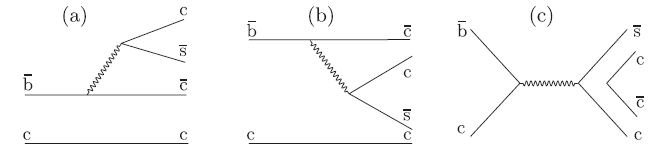 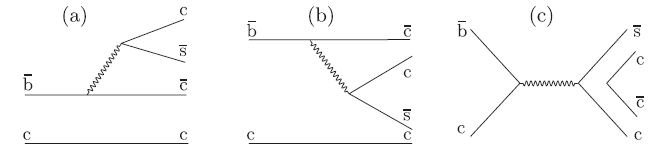 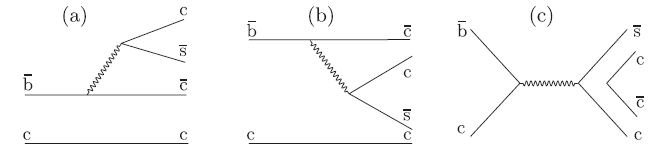 Ds or Ds*
J/y
From naïve factorization,  would expect…
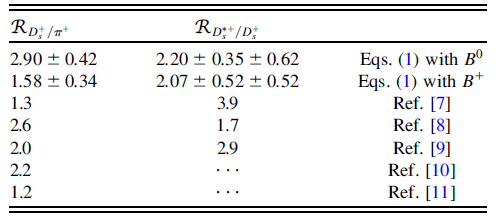 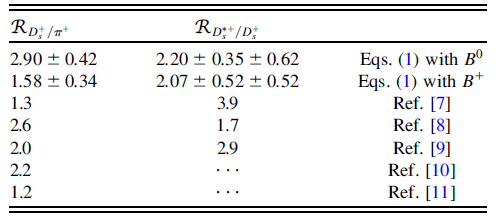 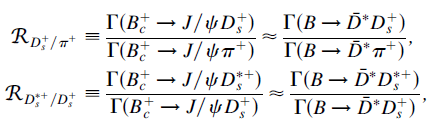 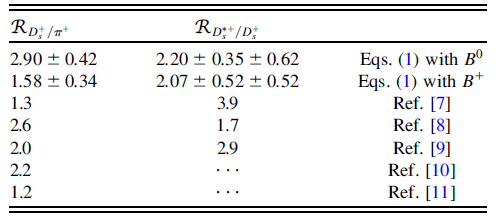 V.  Kiselev hep-ph/0308214
Colangelo et al PRD61 (2000)
Ivanov  et al PRD73 (2006)
Dhir et al PRD79 (2009)
12
C.-H Chang et al PRD49 (1994)
Analysis
PRD87, 112012 (2013)
Use J/ym+m- triggered events; 
J/y displaced from PV by > 3sdisp.
Reconstruct Dsfp, fKK candidates.
Combine J/y and Ds candidates to form Bc candidates
J/y and Ds mass & vertex constraints imposed in fitting the decay.
Excellent mass resolution due to large M(J/y+Ds)
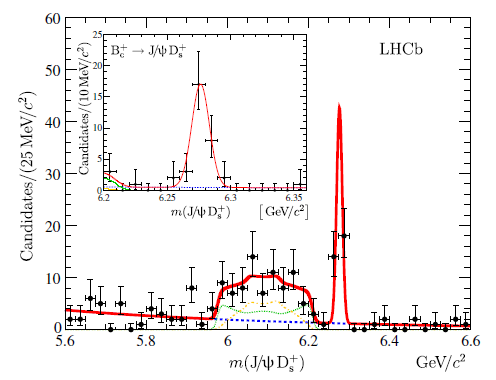 Unbinned maximum likelihood fit
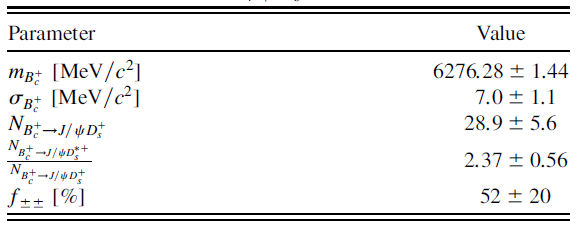 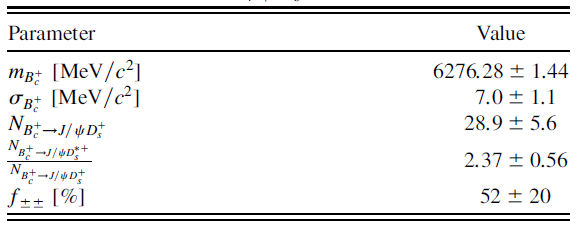 BcJ/yDs
BcJ/yDs*
13
Results on BcJ/yDs
PRD87, 112012 (2013)
Normalize with respect to BcJ/yp
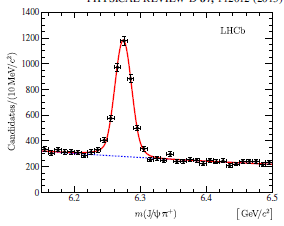 BcJ/yp
Closer to B0 ratio (see below)
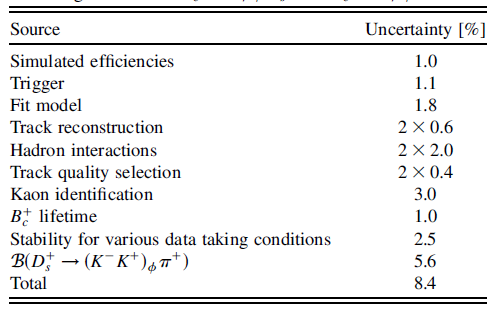 Consistent with factorization…
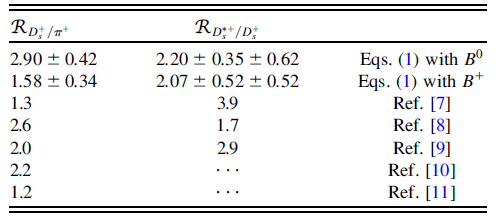 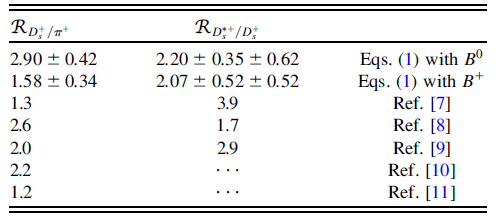 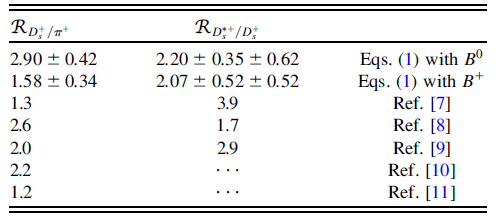 V.  Kiselev hep-ph/0308214
Colangelo et al PRD61 (2000)
Ivanov  et al PRD73 (2006)
Dhir et al PRD79 (2009)
14
C.-H Chang et al PRD49 (1994)
BcBsp
LHCb-PAPER-2013-034
(Preliminary)
3 fb-1
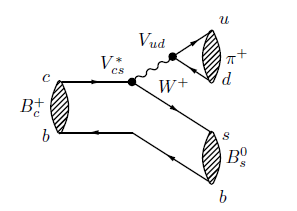 All Bc decays to date obs’d via bcy(‘)X  
“Easily” triggered on using y(‘)  m+m-.
cs mean Bc  BsX  … more difficultto trigger on and reconstruct..
This analysis reports the first observation of Bc  Bsp.
Wide range of theoretical predictions for the branching fraction, from a few percent to ~20%.
Strategy is to take fully reconstructed Bs decays, add a p+ and search for a peak at the Bc mass.
Goal is to measure:
15
Bs candidates
BsDsp, DsKKp
BsJ/yf, fKK
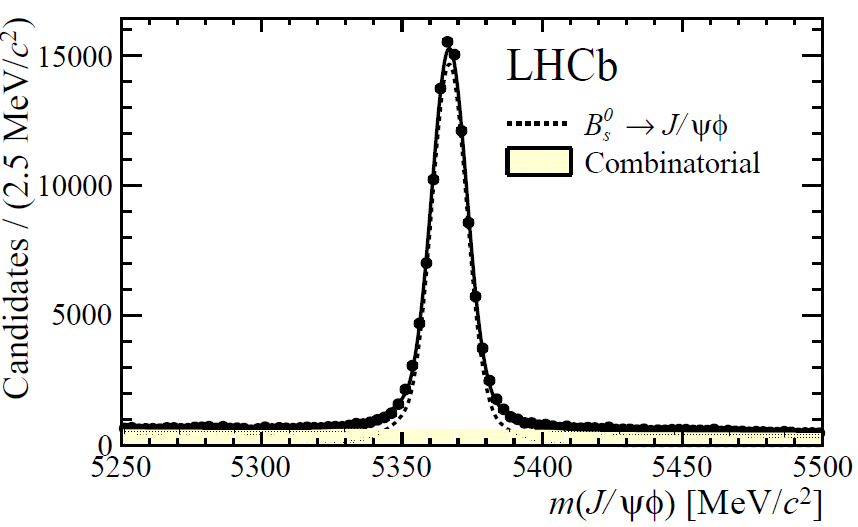 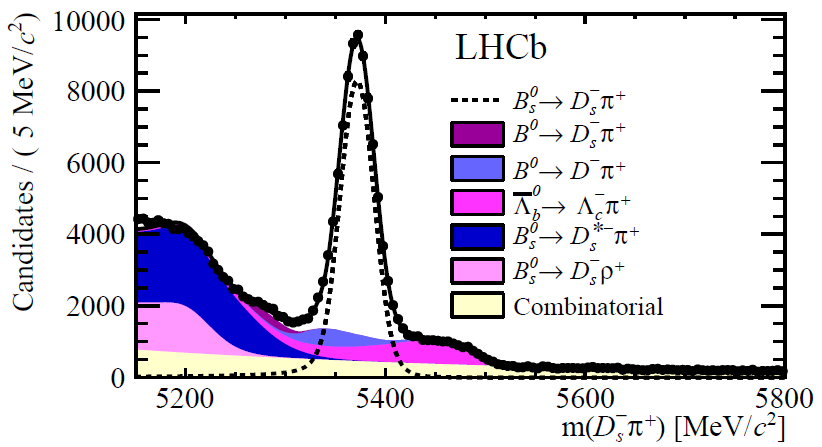 Preliminary
Preliminary
≈ 74,000 recon. Bs  Dsp
≈ 104,000 recon. Bs  J/yf
Form Bc+ candidates
Bs selection: mass windows [5335-5407] for Dsp, [5330-5410] for J/yf
p+: pT>100 MeV, IP c2 > 2 & loose PID
BDT used to distinguish signal from background.
e(Bs)/e(Bc) obtained from simulation, except PID (uses D*+ calib data)
16
Bc+  Bsp data
Using BsDsp, DsKKp
Using BsJ/yf, fKK
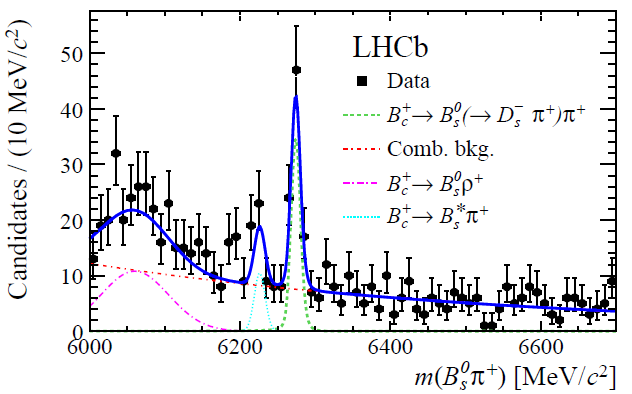 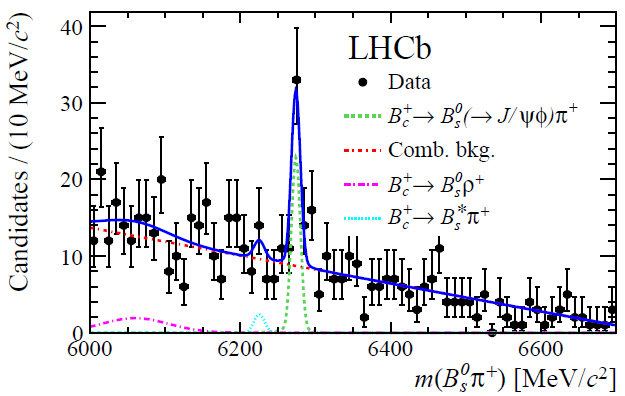 Preliminary
Preliminary
7.5s
5.5s
(incl. syst)
(incl. syst)
Assuming BcJ/yp = 0.15% from Ivanov et al, from theory, leads to B(BcBsp)~10% but large  uncertainty.  Well within the wide range of predictions
17
Summary
Many interesting measurements in bcX decaysperformed with 1 fb-1 data sample.
Several aimed at measuring g or input to the combined g determination. 
Large samples being used to probe Weak exchange,Penguin annihilation decays.
New double-charm final states uncovered..
Promising for CPV and CKM angle m’ments..
New Bc decay discoveries, BcBsp, BcJ/yDs
Excellent prospects for more Bc decay mode discoveries
Stay tuned for full 2011+2012 3 fb-1 results!
18